SPOP mutations affect substrate binding
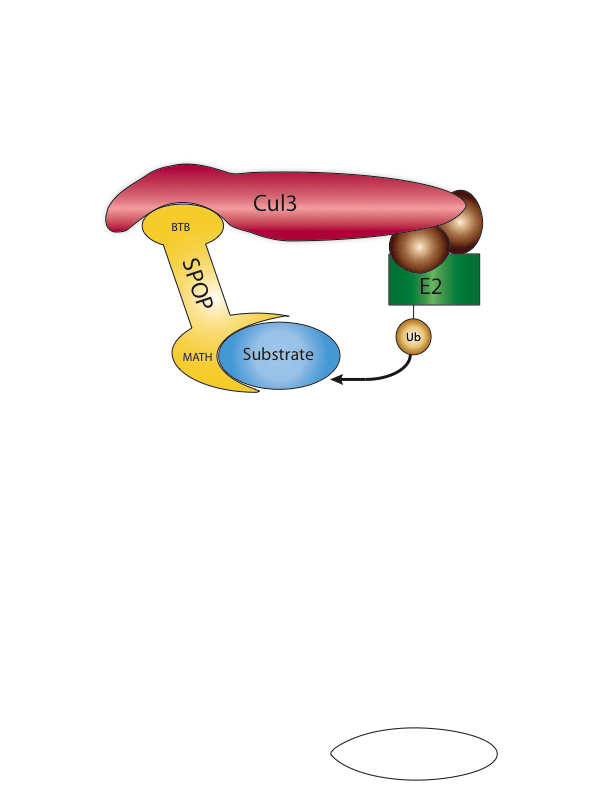 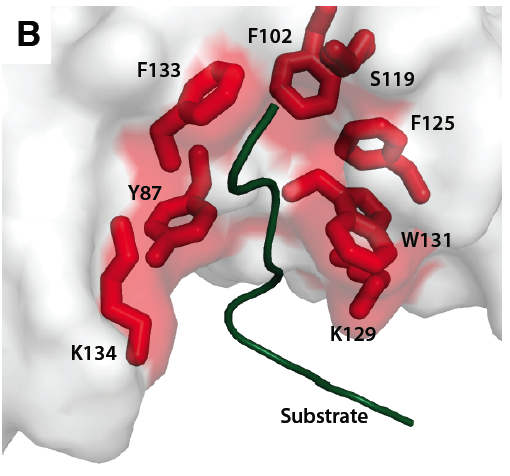 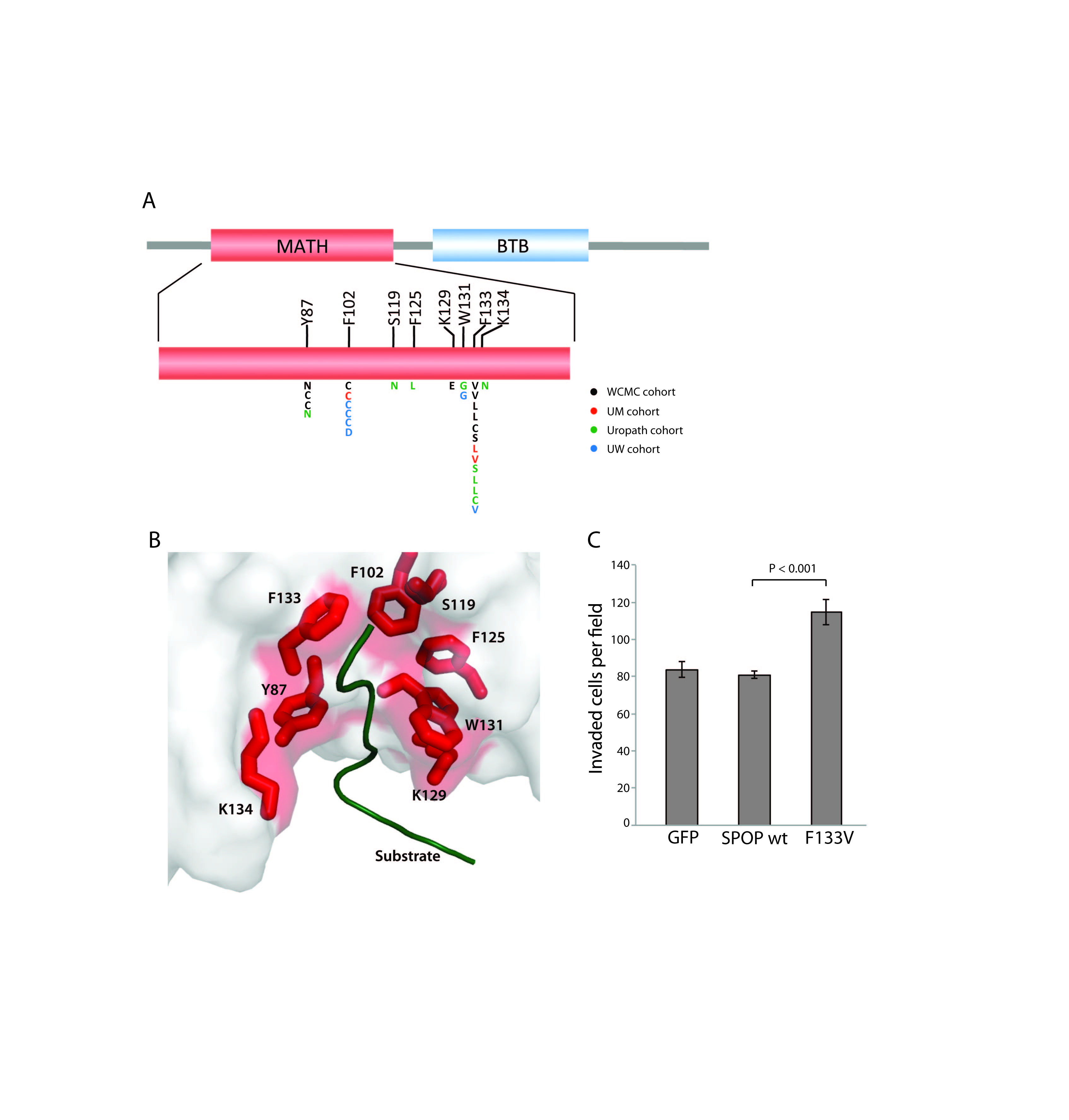 Barbieri et al, Nature Genetics 2012
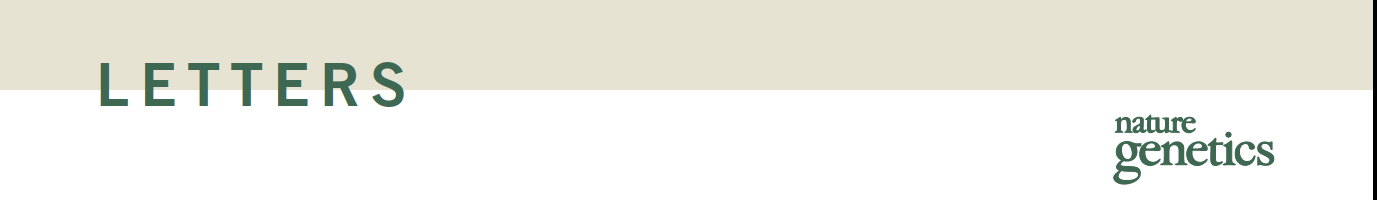 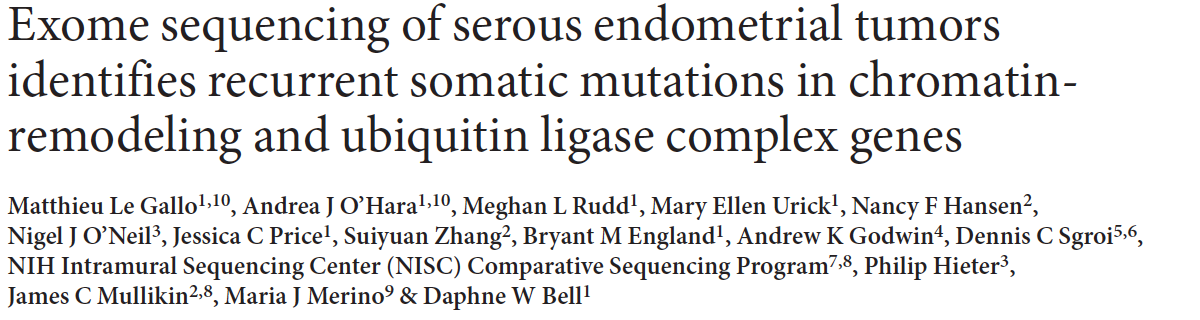 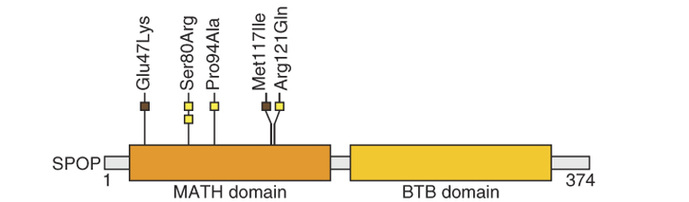 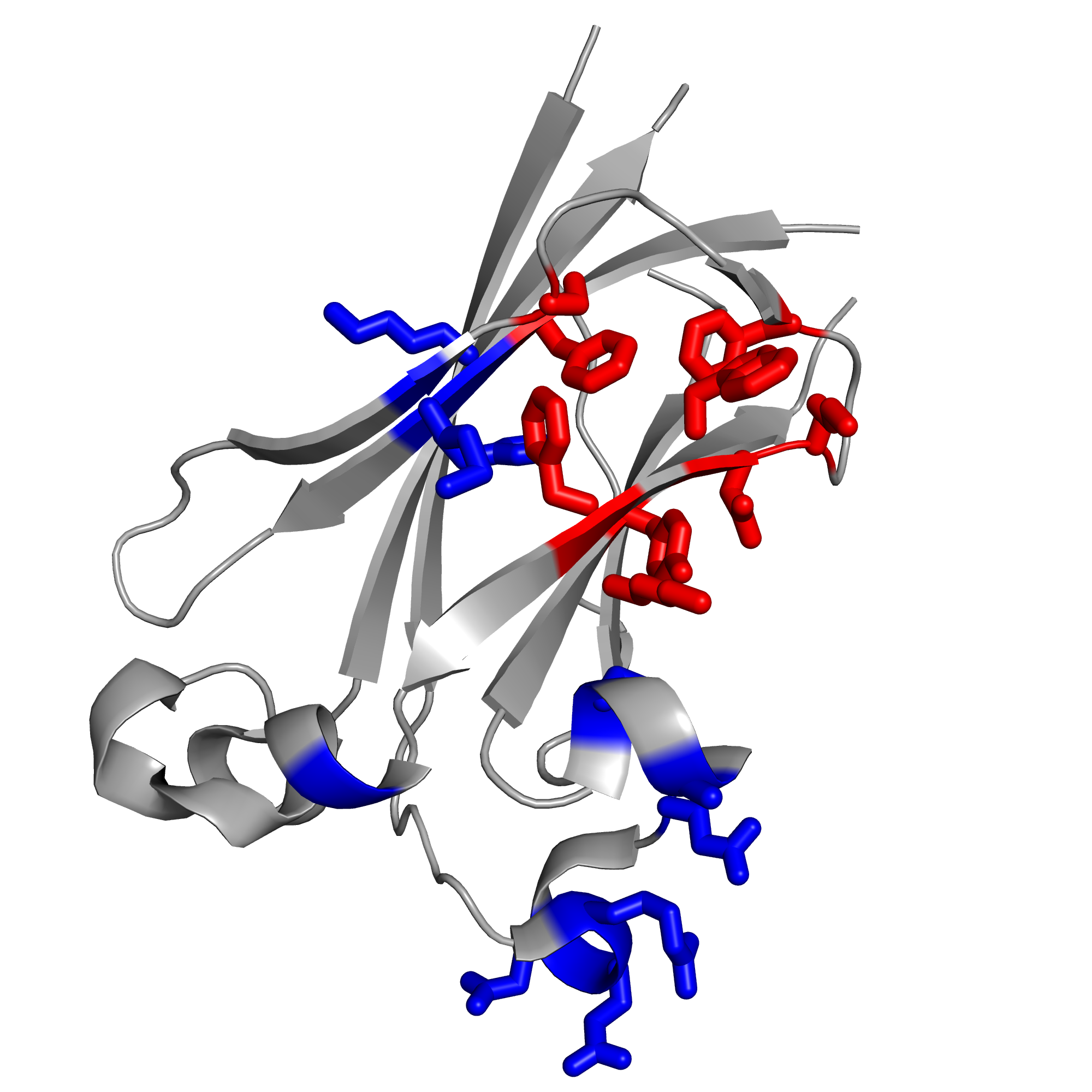 Red = prostate
Blue = endometrial